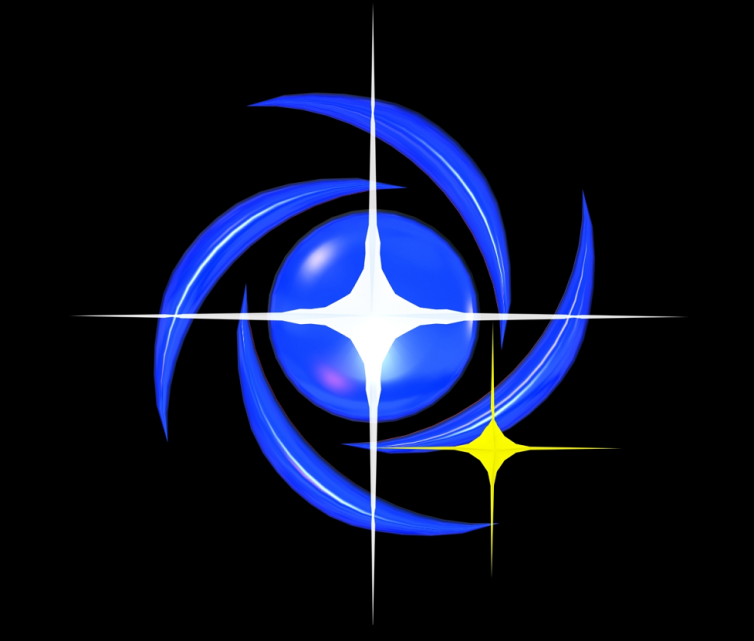 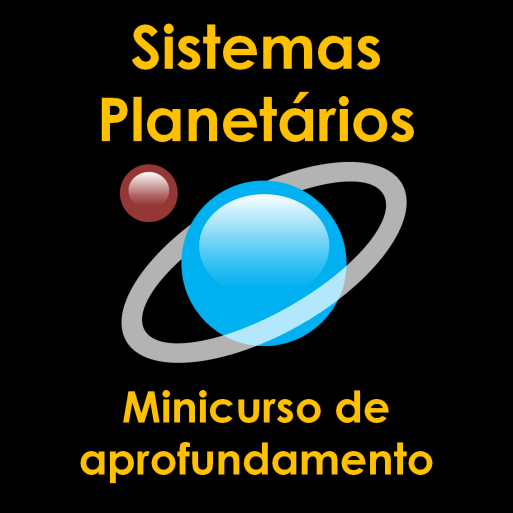 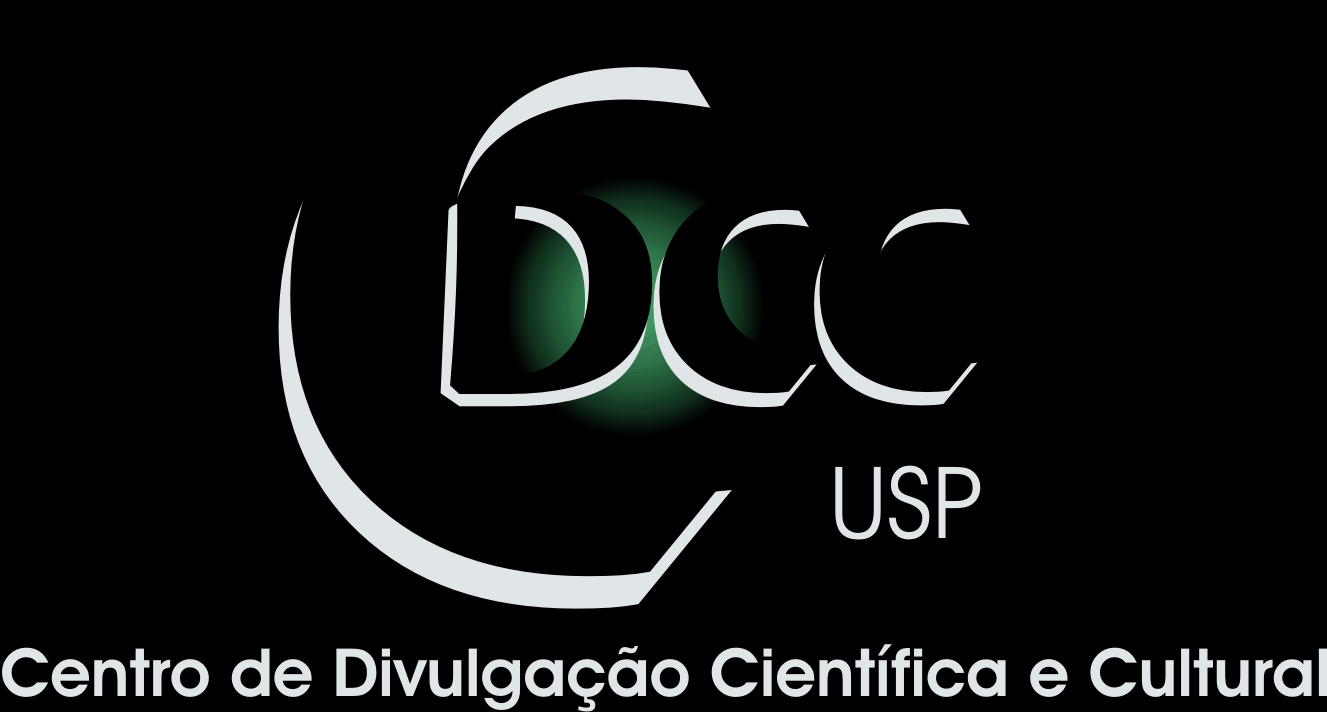 Centro de Divulgação da Astronomia
Observatório Dietrich Schiel
O Nosso Sistema Planetário: corpos menores
André Luiz da Silva
Observatório  Dietrich Schiel
/CDCC/USP
Imagem de fundo: céu de São Carlos na data de fundação do observatório Dietrich Schiel (10/04/86, 20:00 TL) crédito: Stellarium
12 de junho, aula 3: 

 planetas anões e o caso de Plutão

 objetos transnetunianos

 asteroides

 cometas

 centauros e NEO’s

 meteoroides, meteoros e meteoritos
Planetas anões
O caso de Plutão
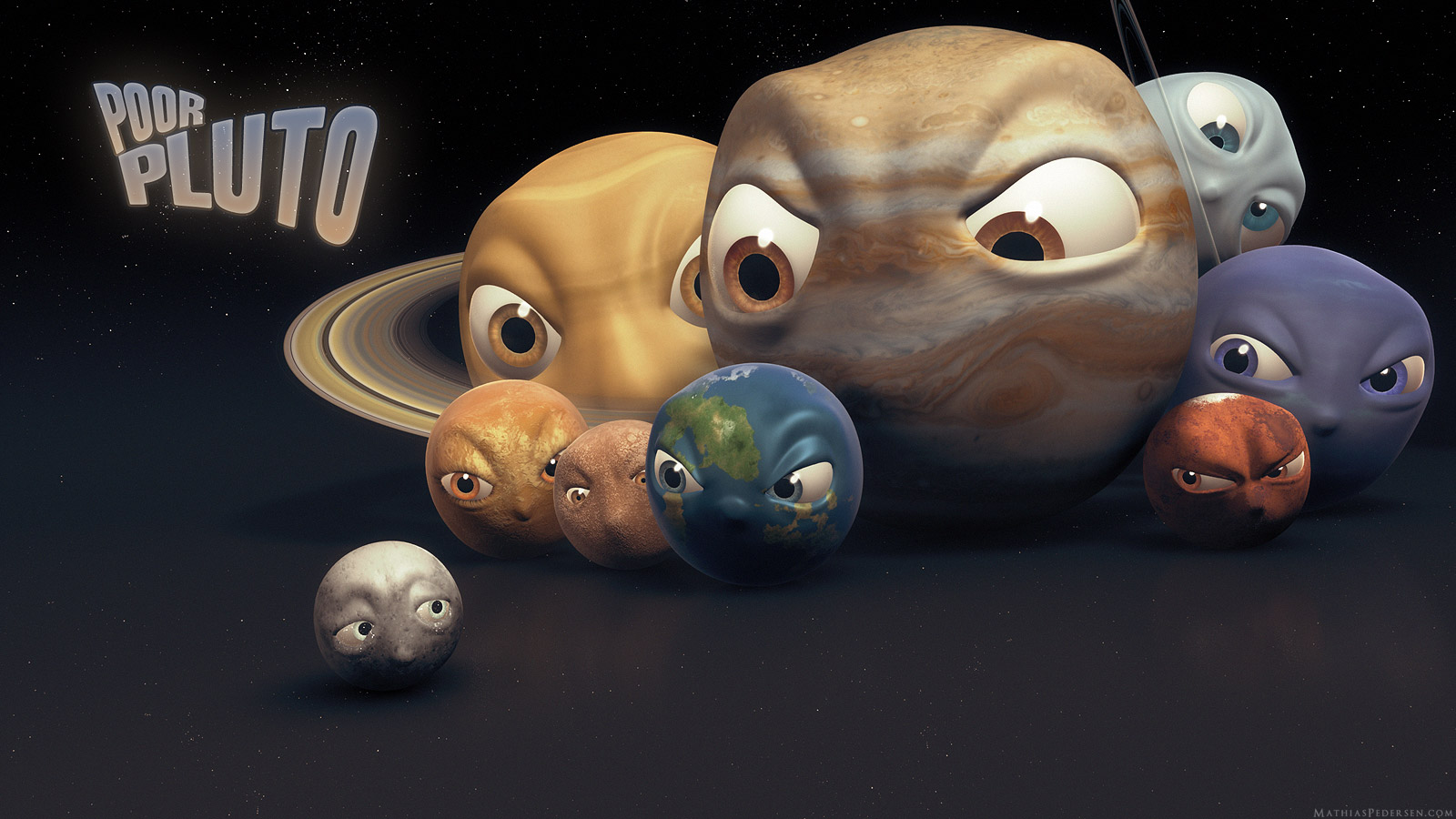 Crédito da imagem: MathiasPedersen.com
Para ser planeta o corpo deve:
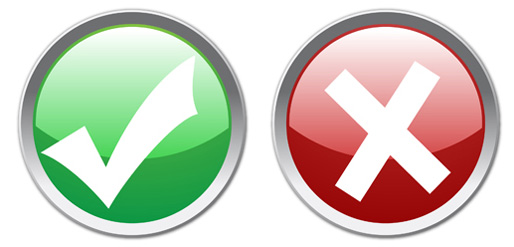 Girar em torno do Sol


 Ser redondo (eq. hidrost.)


 Ser o corpo dominante
     na sua órbita.
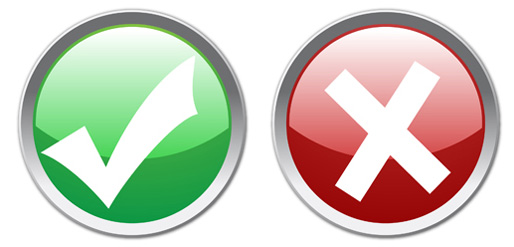 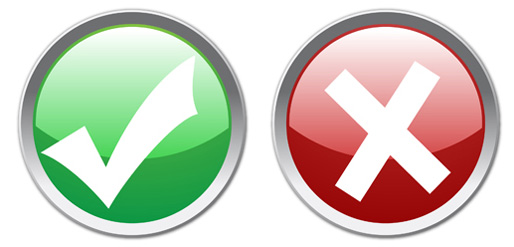 Fonte das imagens: casa do conhecimento.com.br
Planetas anões
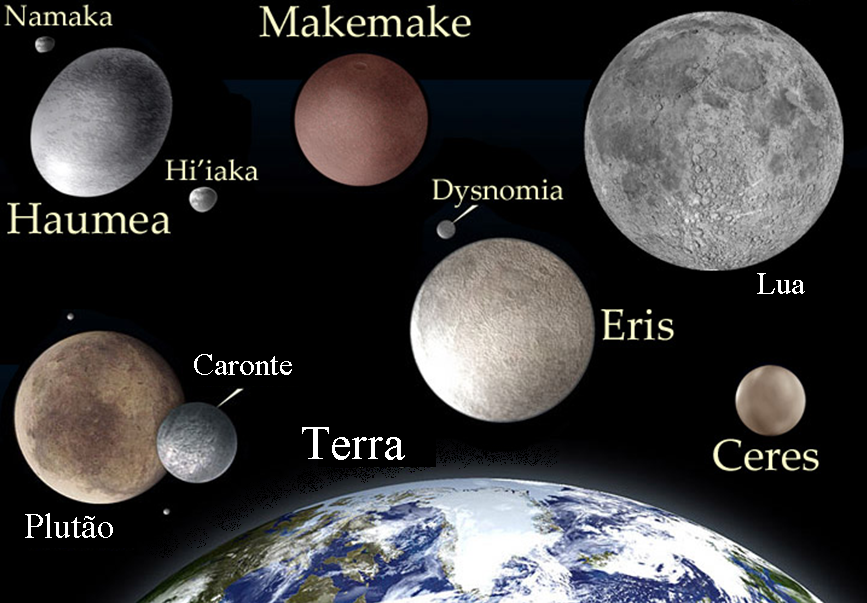 [Speaker Notes: Crédito da imagem: NASA]
Órbita de Éris
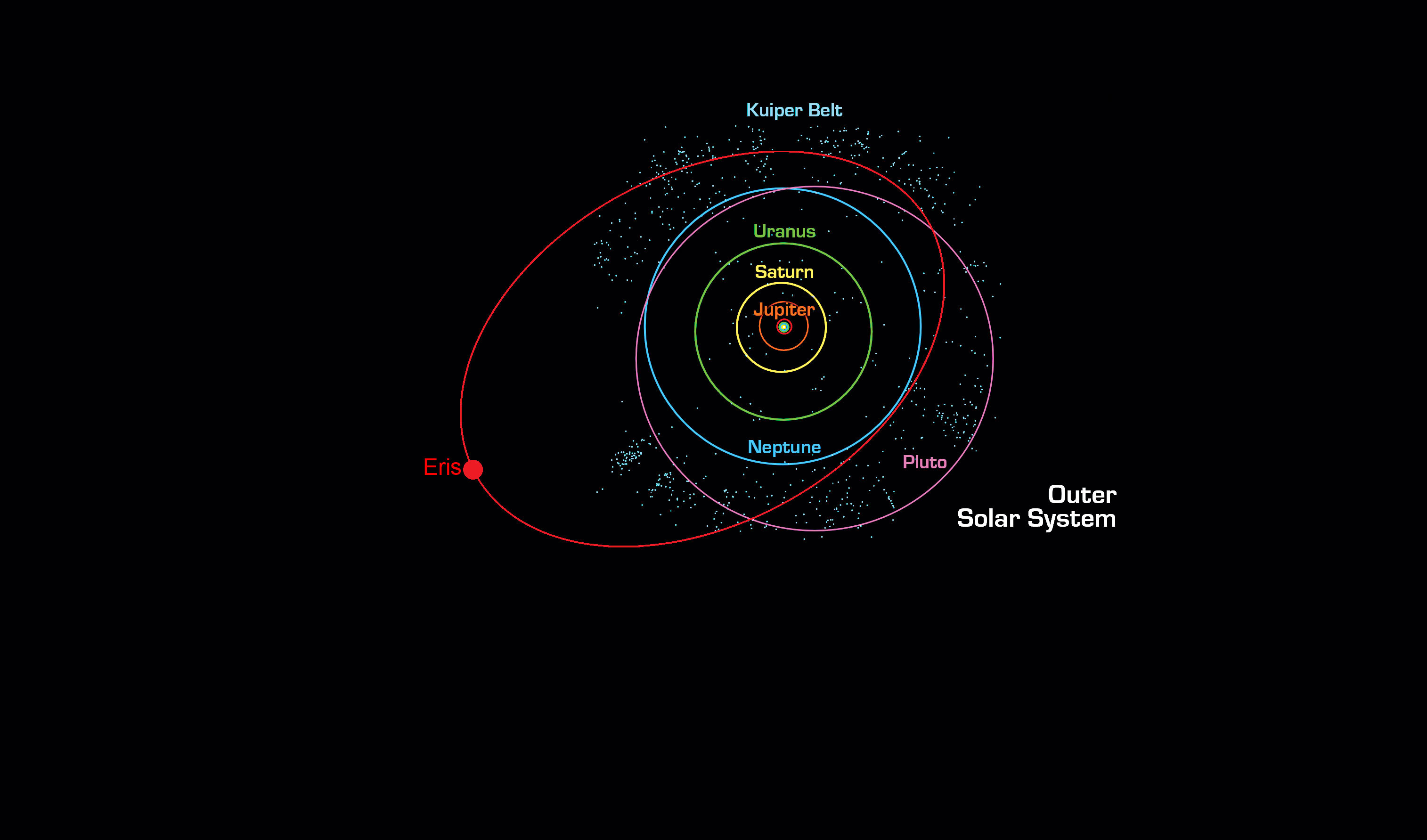 Cinturão de Kuiper
Órbita de
Plutão
Órbita de
Júpiter
Crédito da imagem: NASA
Objetos transnetunianos
Órbita de Sedna
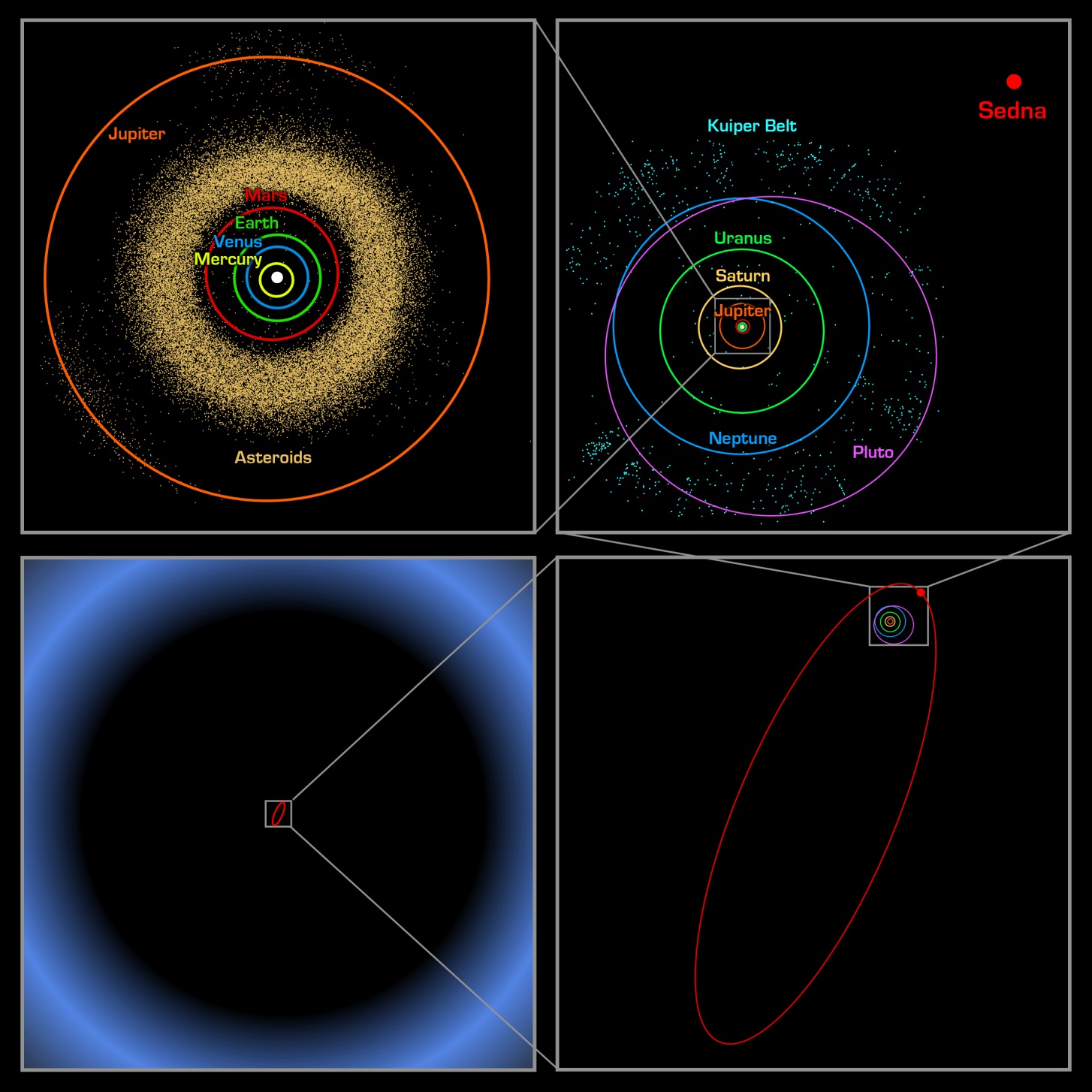 Órbita de
Júpiter
Órbita de
Plutão
Nuvem 
de Oort
Órbita de
Sedna
Crédito da imagem: NASA/Caltech
Órbita de Sedna
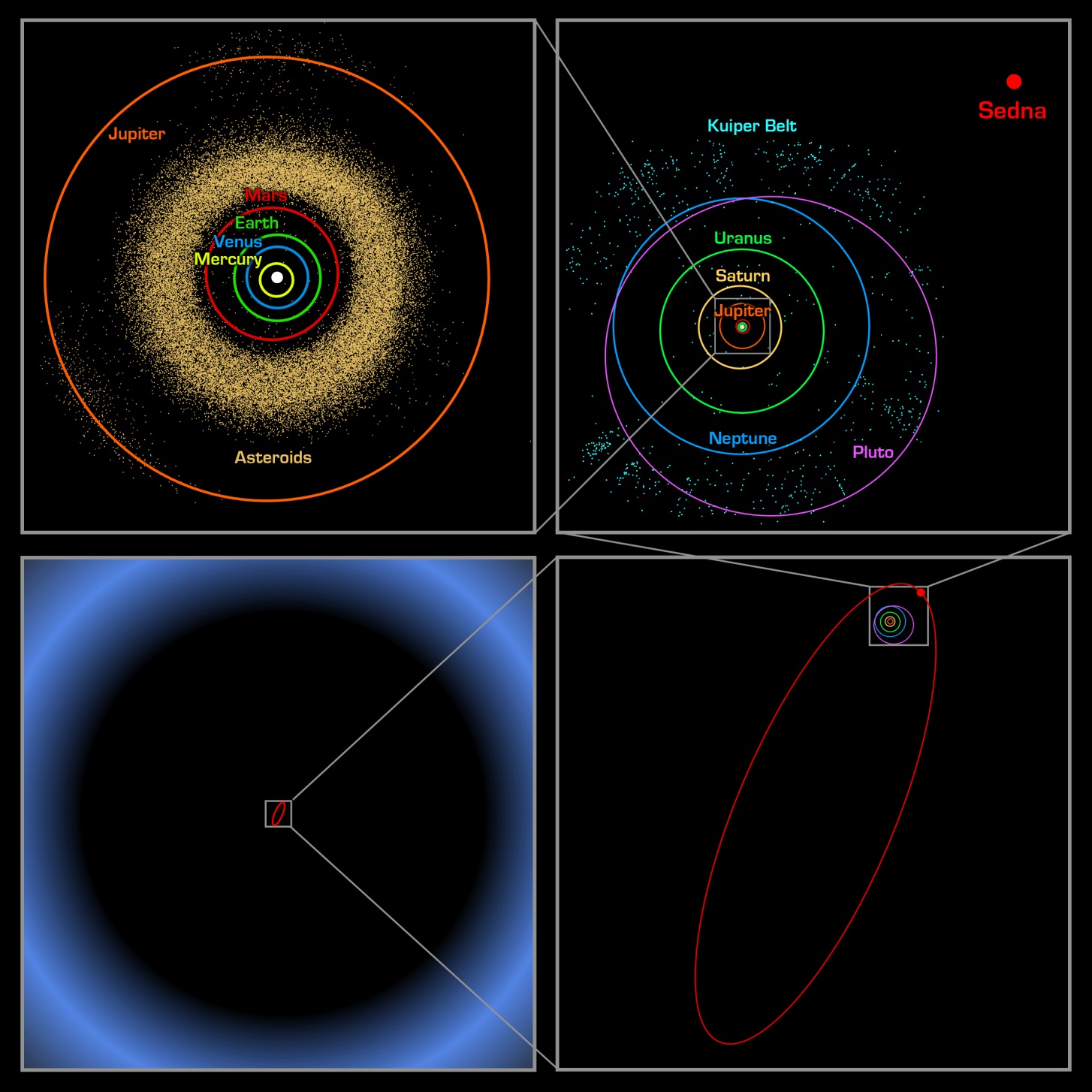 Órbita de
Júpiter
Órbita de
Plutão
Nuvem 
de Oort
Órbita de
Sedna
Crédito da imagem: NASA/Caltech
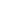 Sedna
Dados orbitais:
Distância média: 518 UA (77,4 bilhões de km);
Periélio de 76 UA (11,4 bilhões de km)
Afélio: 937 UA (140 bilhões de km)
T =11.400 anos.


Sedna não é planeta anão(ainda): dificuldade de avaliar forma
Asteroides
Lei de Titius-Bode
0,4    0,7   1,0    1,6    2,8    5,2    10,0    19,6    38,8
Sequência se aproxima da ordem dos planetas em UA !
 Compare com a ordem aproximadamente observada:
0,4   0,7    1,0   1,5    2,8    5,2     9,5     19,2    30,1
Mer.     Vên.        Ter.        Mar.                    Júp.         Sat.            Ura.          Net.
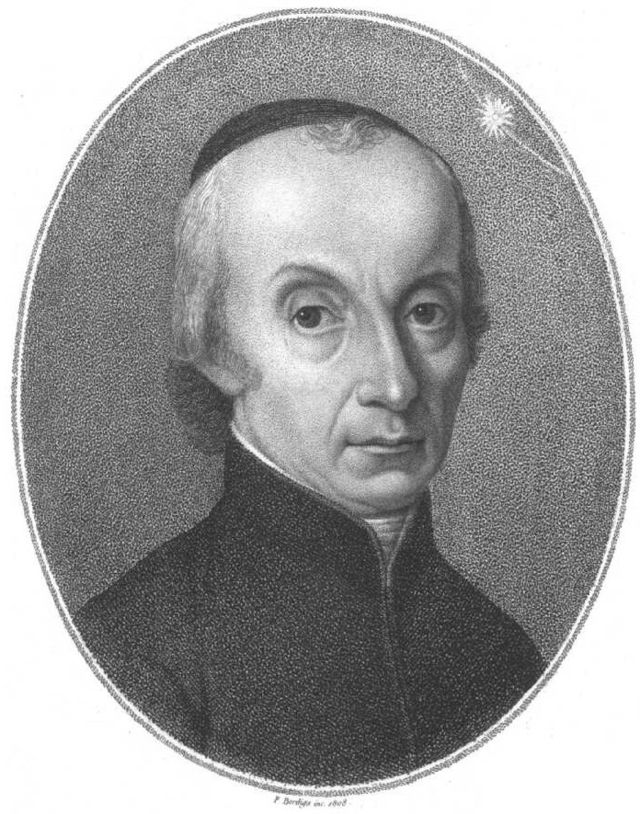 Giuseppe Piazzi (1746-1826)
Fonte da imagem: Wikipedia
Ceres (planeta anão e asteroide)
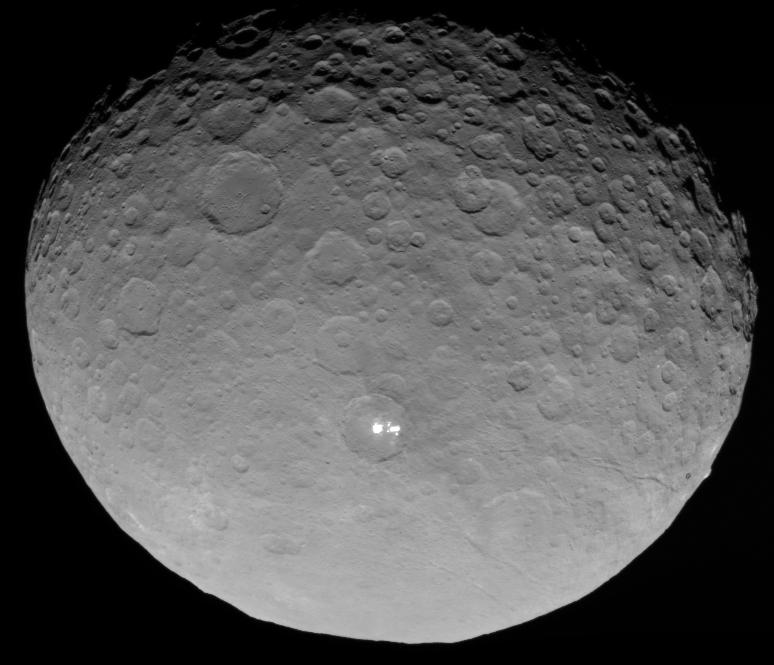 Crédito da imagem: NASA
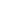 Ceres
Imagem: missão Dawn: a 14 mil km da superf. – início de maio/2015

Manchas brilhantes ainda sem explicação

Maior objeto do CA (940 km)

1/3 da massa do CA
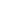 Asteroides (ou planetas menores)
A maioria orbita no CA

Corpos maiores que 100 m

 conhecidos: mais de 500 mil

MCA< MLua

Separação média: 1 a 3 milhões de km!
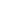 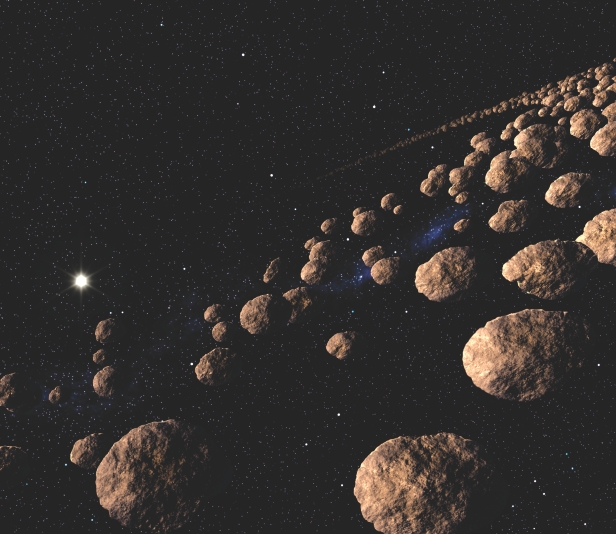 Fonte da imagem: http://www.dailygalaxy.com
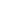 Classificação dos asteroides
C – carbonáceo (75%)

 S – rochoso (15%)

 M – a maioria contém Fe, Ni (10%)
Asteroides Troianos
Pontos de Lagrange
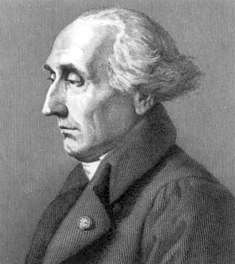 Joseph Louis Lagrange (1736-1813)
Fonte da imagem: Wikipedia
Pontos de Lagrange
L5
(troianos)
60°
L2
L1
L3
Planeta
Sol
60°
(gregos)
L4
Crédito da imagem: André Luiz da Silva/CDA/CDCC
Cinturão e Troianos
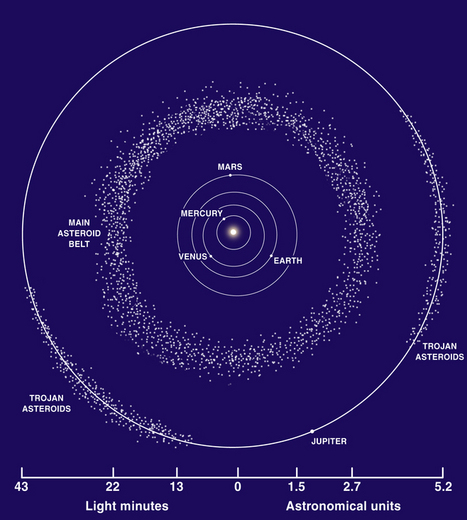 Crédito da imagem: Lunar and Planetary Institute
Cometas
Estrutura de um cometa
Núcleo
Cauda(s)
Para o Sol
Coma
Envelope de hidrogênio
Esquema fora de escala
Crédito da imagem: André Luiz da Silva/CDA/CDCC, baseada em figura de Chaisson e McMillan, em Astronomy Today
[Speaker Notes: A coma pode tornar-se tão grande quanto um planeta joviano e a cauda pode atingir comprimentos da ordem de 1 UA.]
Caudas cometárias
Cauda de íons
Cauda de poeira
Sol
Órbita do cometa
Crédito da imagem: André Luiz da Silva/CDA/CDCC
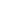 Cometas
Provêm de duas regiões distintas: 
 CE-K (T<200 anos)
 NO: longo período

 Núcleos com alguns km apenas, gelo, rocha e compostos de carbono

 Coma: dezenas de milhares de km;  cauda: pode atingir 1 UA

 Relíquias da época da formação do Sist. Solar!
O Cometa Halley
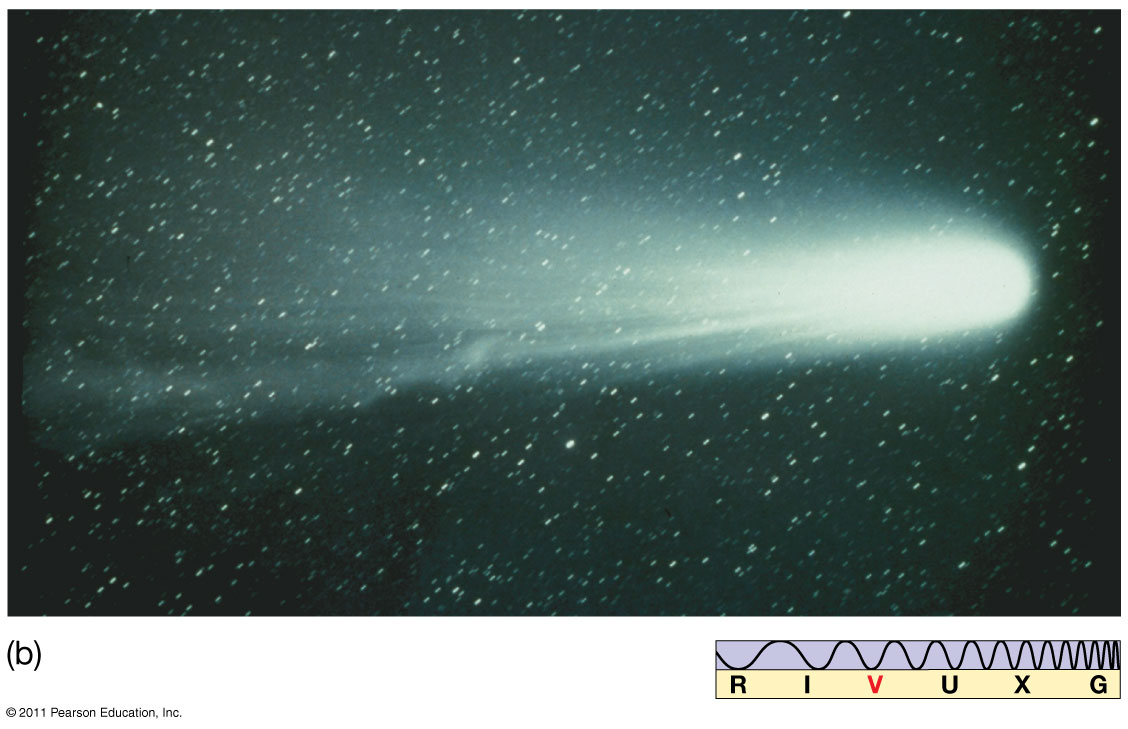 Fonte da imagem: http://pages.uoregon.edu/jimbrau/BrauImNew/Chap14/7th/AT_7e_Figure_14_11b.jpg
Órbita do Cometa Halley
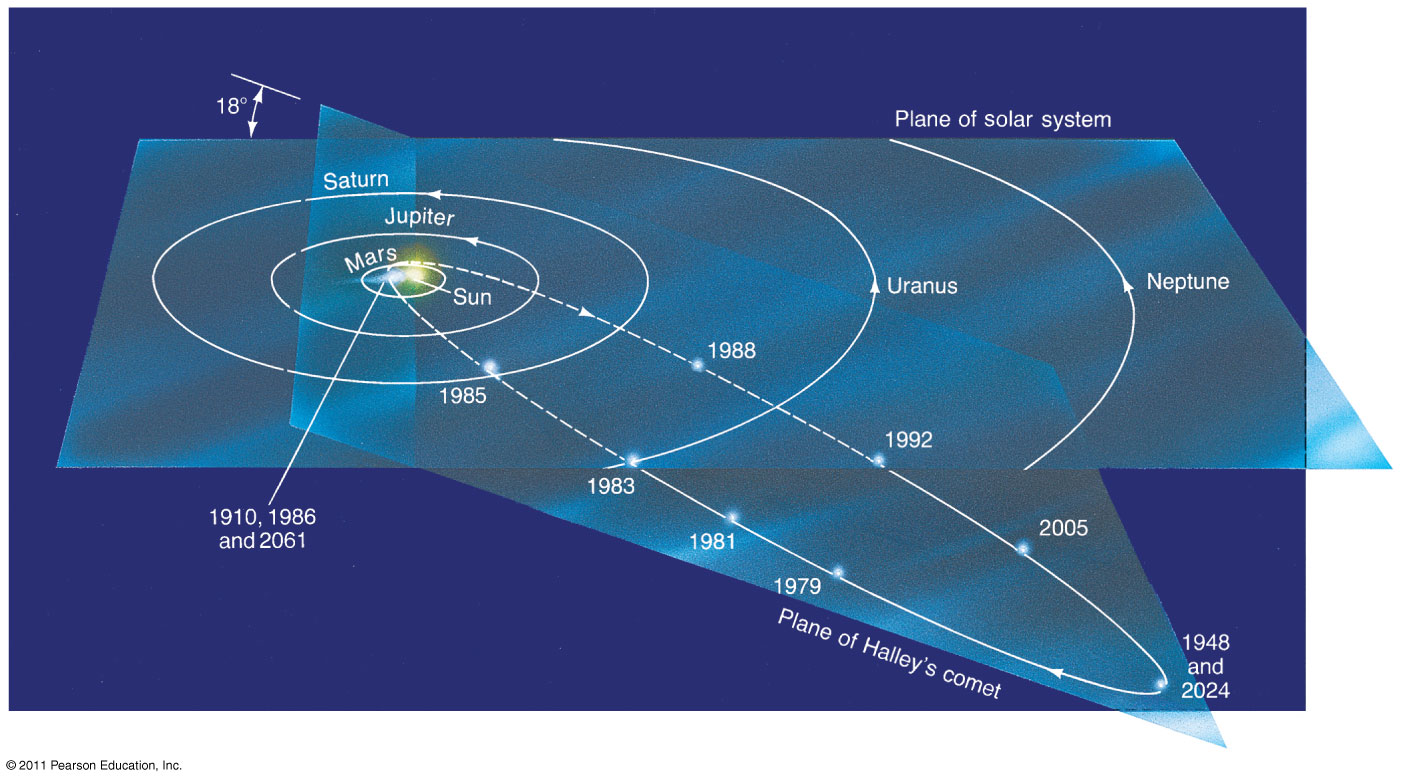 Fonte da imagem: http://pages.uoregon.edu/jimbrau/BrauImNew/Chap14/7th/AT_7e_Figure_14_12.jpg
Núcleo do Cometa Halley
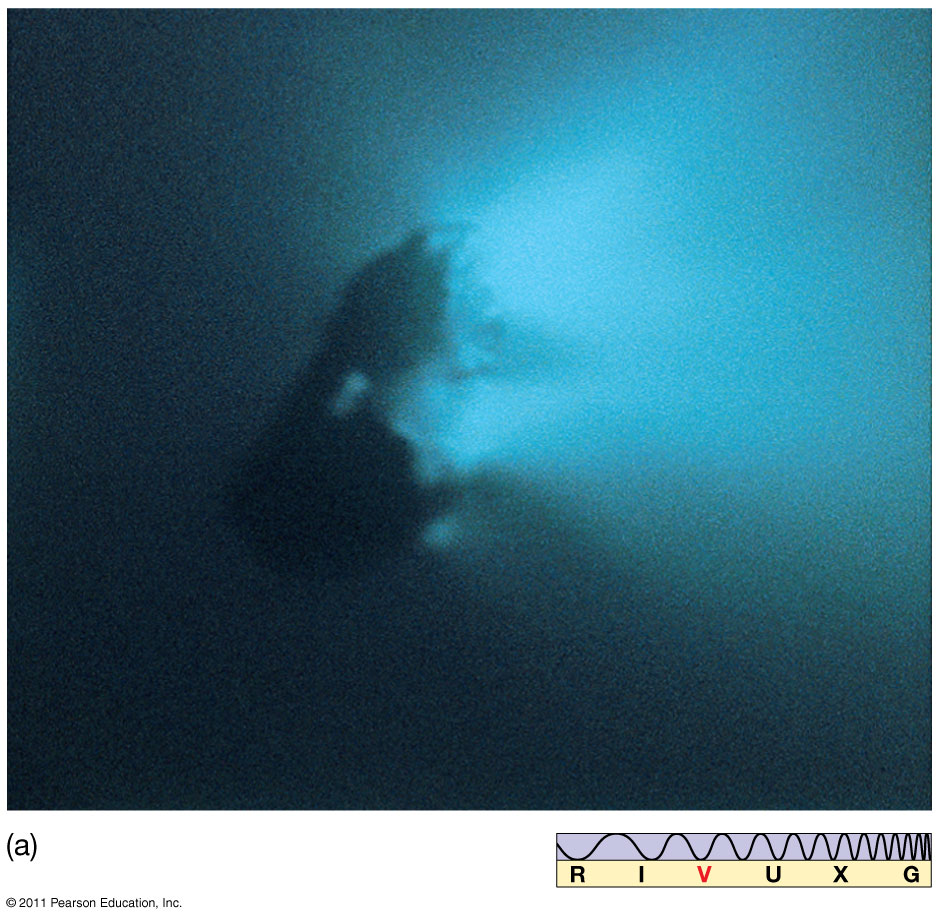 Fonte da imagem: http://pages.uoregon.edu/jimbrau/BrauImNew/Chap14/7th/AT_7e_Figure_14_13a.jpg
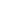 Cometa Halley: características
Previsão de retorno para 1758, feita por Edmond Halley, em 1705

 Núcleo de 15 x 10 km

 Período orbital de 76 anos

 Sentido retrógrado
Missão Rosetta(cometa 67P/Churyumov-Gerasimenko)
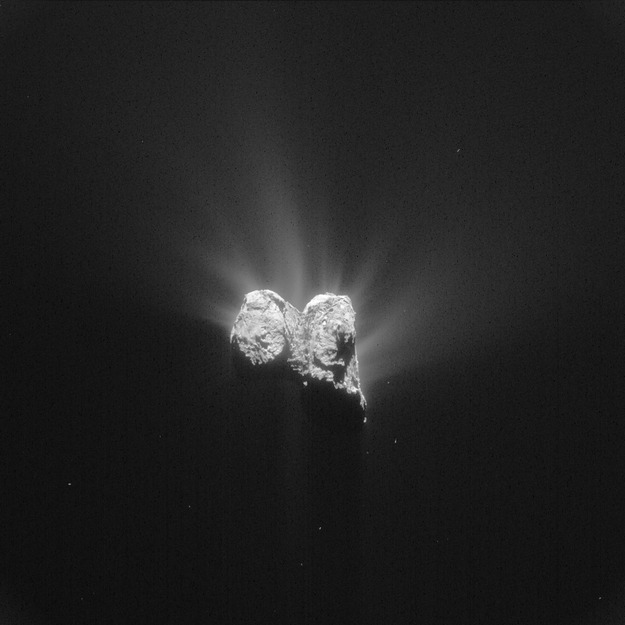 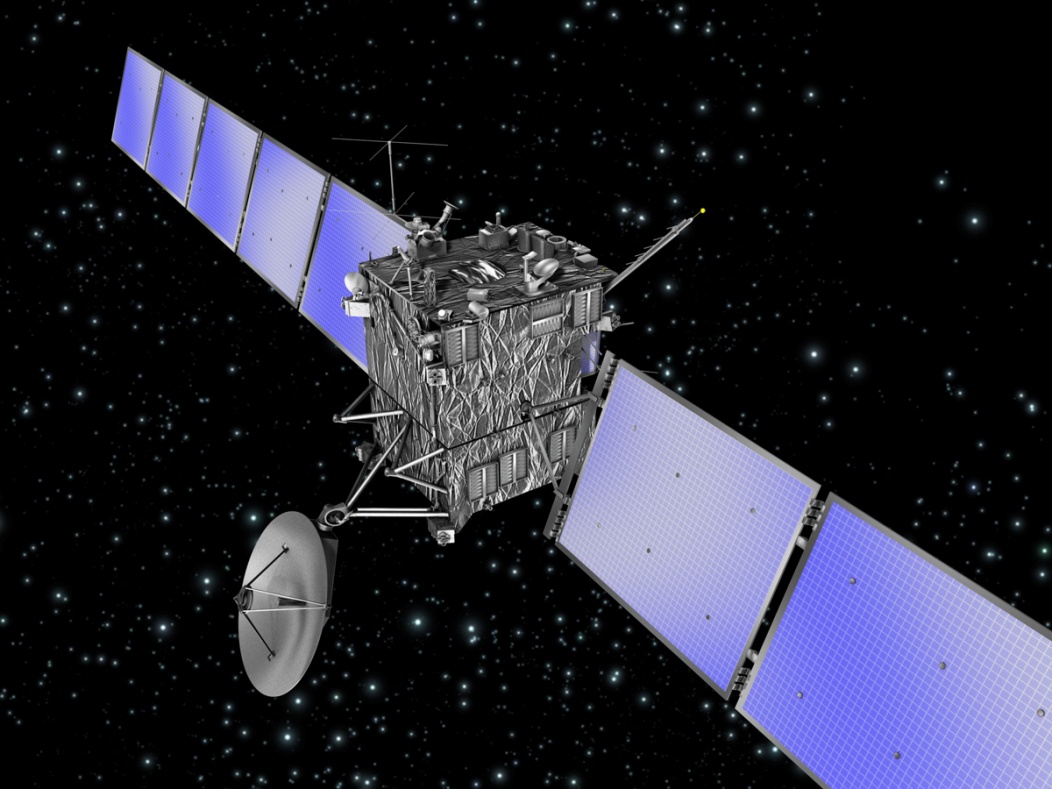 Crédito das imagens: ESA
[Speaker Notes: Rosetta navigation camera (NavCam) image taken on 1 June 2015 at 208.9 km from the centre of comet 67P/Churyumov-Gerasimenko. The image measures 18.2 km across and has a scale of about 17.8 m/pixel.]
cometa 67P/Churyumov-Gerasimenko
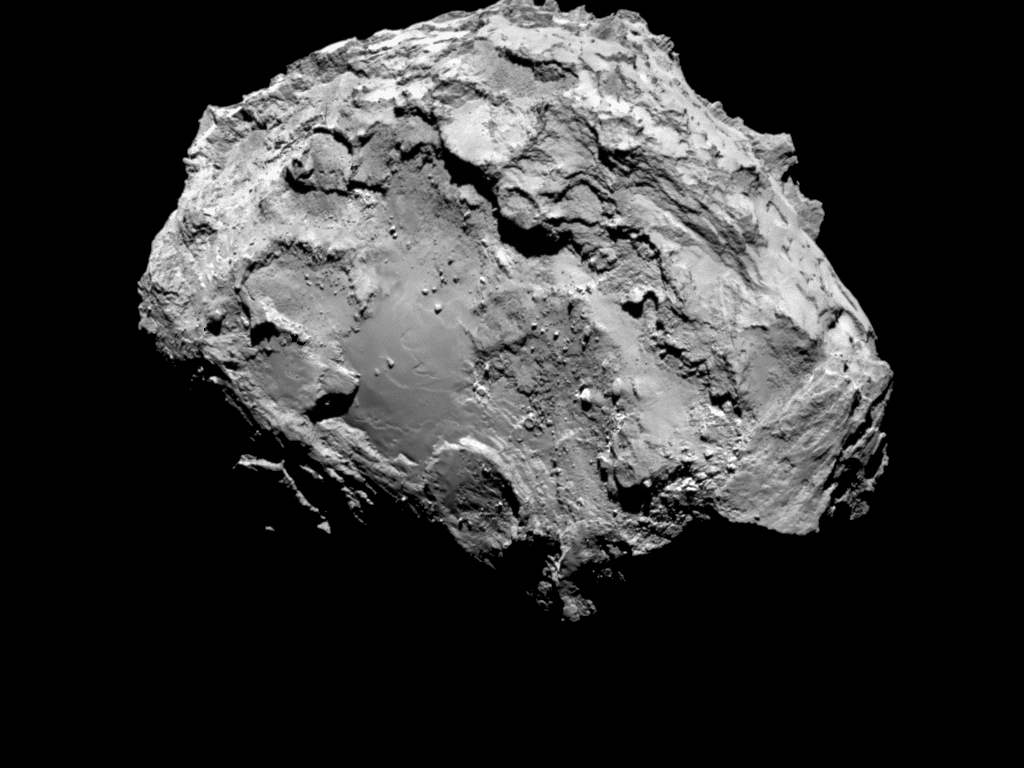 Crédito das imagens: ESA
[Speaker Notes: Sumário do cometa[editar | editar código-fonte]
Nome do cometa: 67P/Churyumov-GerasimenkoDiâmetro do núcleo: 4 kmPeríodo de orbitação: 6,6 anosMínima distância com o Sol: 186 milhões de kmMáxima distância com o Sol: 857 milhões de kmExcentricidade orbital: 0.6Inclinação orbital: 7.1ºTrajetória: Viaja entre as órbitas da Terra e de JúpiterAno de sua descoberta: 1969Descobridores: Klim Churyumov da Universidade de Kiev, Ucrânia e Svetlana Gerasimenko do Instituto de Astrofísica, Dushanbe, Tadjiquistão, em 1969]
Cometa (NatGeo)
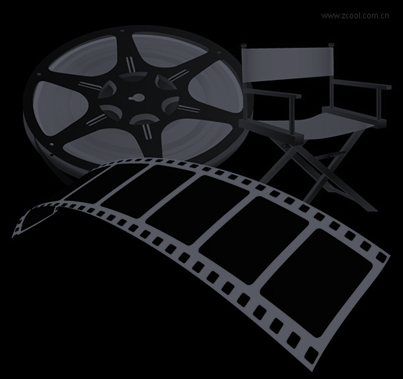 Centauros
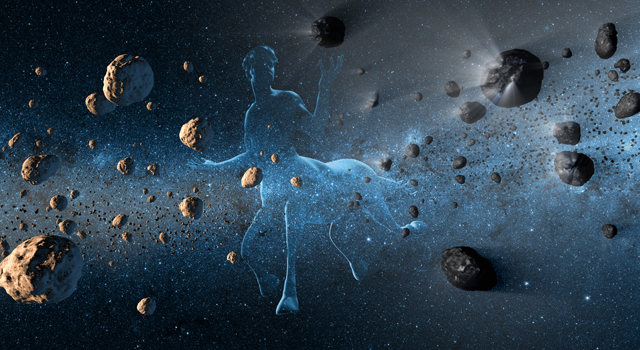 Crédito da imagem:  NASA/JPL-Caltech
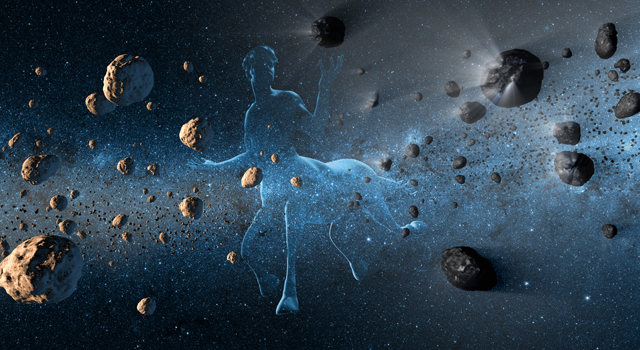 Centauros:

Órbitas entre Júpiter e Netuno
Cometas?
Asteroides?
Crédito da imagem:  NASA/JPL-Caltech
10199 Chariklo:

Centauro (>)
Diâm. 250 km
2 anéis 
Entre Saturno e Urano
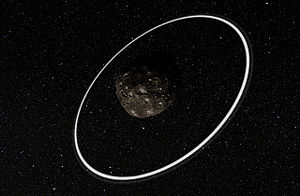 Crédito da imagem:  ESO
NEO’s
NEO’sObjetos Próximos da Terra
Grupo Amor
Grupo Apollo
NEC’s
Grupo Atenas
(Cometas)
NEA’s
Grupo Atira
(Asteroides)
PHA’s
“asteroides 
potencialmente perigosos”
[Speaker Notes: Para ser um PHA, o asteroide deve ter pelo menos 150 metros de extensão (3 vezes o tamanho estimado do impactor que formou a cratera Barringer), além de chegar a 0,05 UA da Terra.  

Os do grupo Atira também são chamados de Apohele (“Órbita”, na língua nativa do Havaí) ou ainda IEO’s. Atira é o nome de uma deusa da cultura indígena norte-americana Pawnee, representada por uma espiga de milho e associada à terra.]
Grupo Amor
Grupo Apollo
Grupo Atenas
Grupo Atira
PHA’s
Grupo Amor
Grupo Apollo
Grupo Atenas
Grupo Atira
PHA’s
<0,05 UA
Crédito da Imagem: André Luiz da Silva CDA/CDCC/USP
[Speaker Notes: Fonte: http://neo.jpl.nasa.gov/neo/groups.html]
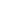 Passagens de PHA’s recentes
2004 BL 86 (e satélite): 325 m/70 m; 1,2 milhões de km da Terra em 26/01/2015

2012 DA 14 (meteoroide): 50m; 28 mil km em fev. 2013;

Chelyabinski (meteoroide): 20m; entrou na atmosfera 1 dia antes da passagem de 2012 DA 14 (~100 kTon TNT)

4179 Toutatis: 3 km; 1,5 milhões de km em 2004
2004 BL 86 e seu satélite
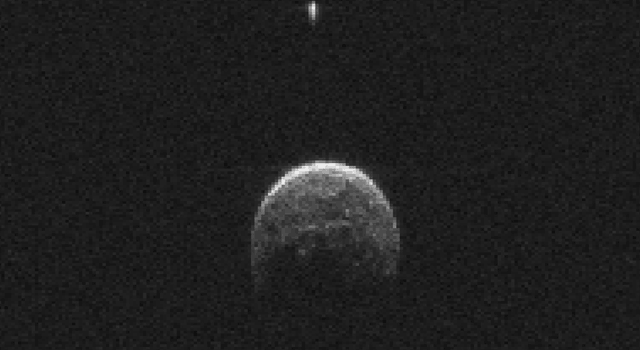 Crédito da imagem:  NASA/JPL-Caltech
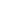 PHA’s
Nenhum impacto previsto no séc. XXI;

+ perto: 2004 MN4 (“Apophis”): 350 m; 30 mil km

 impacto de PHA de 1km: 1 milhão de Mton de TNT; devastação direta de uma área de 100 km
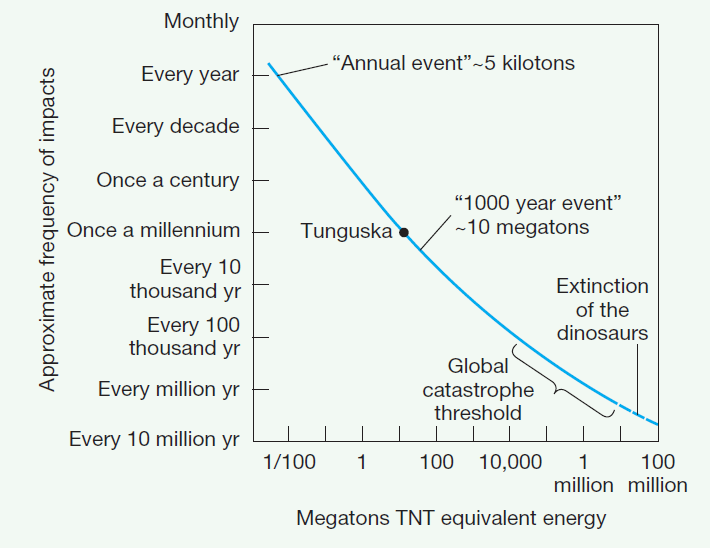 Estimativa de freq. de impactos
Mensal
Evento anual de ~ 5 ktons
Anual
A cada década
Evento milenar de ~10 Mtons
A cada século
Tunguska
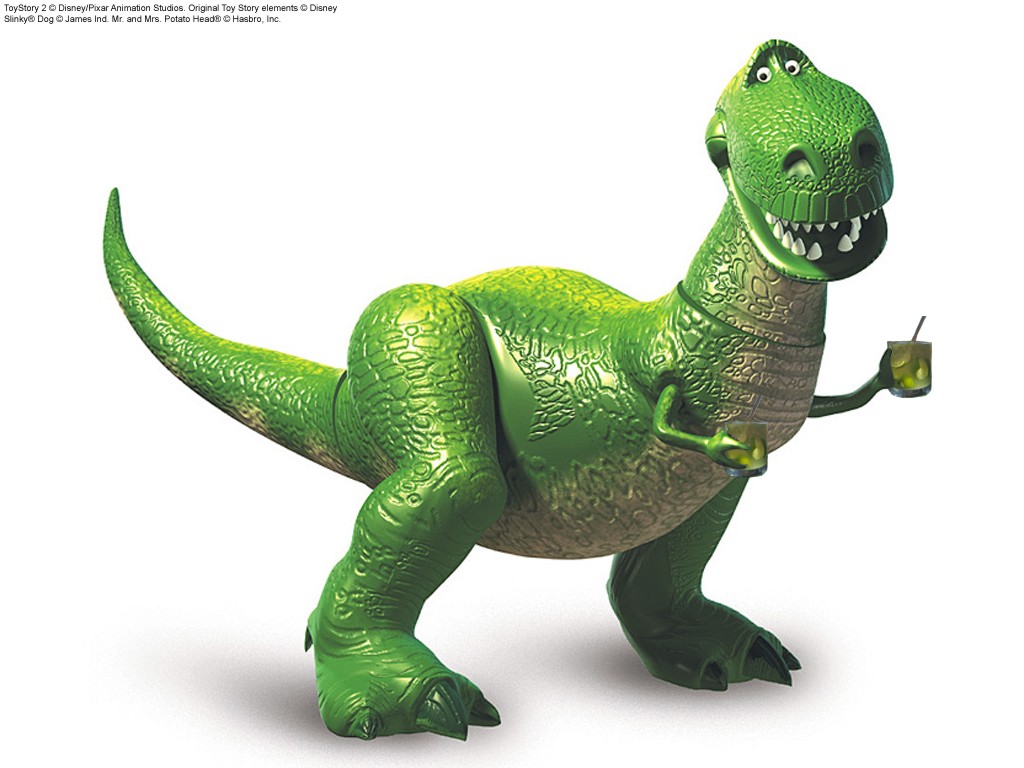 Frequência aproximada de impactos
A cada milênio
A cada 10 milênios
A cada 100 milênios
A cada milhão de anos
A cada 10 milhões de anos
1/1000
1
100
10.000
1milhão
100 milhões
Energia equivalente em Megatons de TNT
Fonte: Astronomy Today, Chaisson & McMillan;(com adaptações) Fonte da imagem do dinossauro: freeshop.com.br/blog
Meteoroides, meteoros e meteoritos
Meteoro
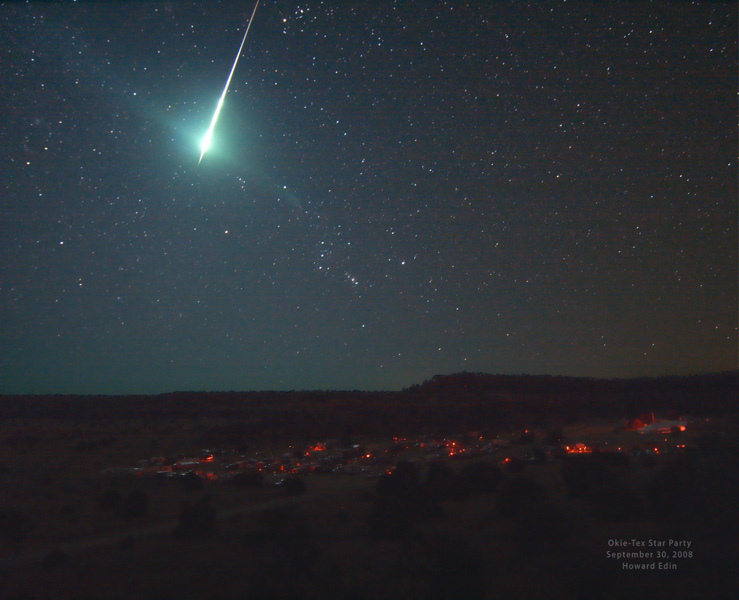 Crédito da imagem:   Howard Edin (Oklahoma City Astronomy Club)
[Speaker Notes: Figura obtida do APOD do dia 11 de outubro de 2008.]
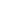 Meteoros
Rastros brilhantes deixados por corpos que entram na atmosfera terrestre (meteoroides)

Calor gerando na entrada: milhares de °C

Cerca de 4 ton entram diariamente na atm.

 Os maiores ao chegarem à superfície: meteoritos
Chuvas de meteoros
Órbita cometária
Espalhamento
Órbita da Terra
Sol
Chuva de meteoros
Desfragmentação
Crédito da imagem: André Luiz da Silva/CDA/CDCC, baseada em ilustração de Chaisson & McMillan em Astronomy Today
Radiantes
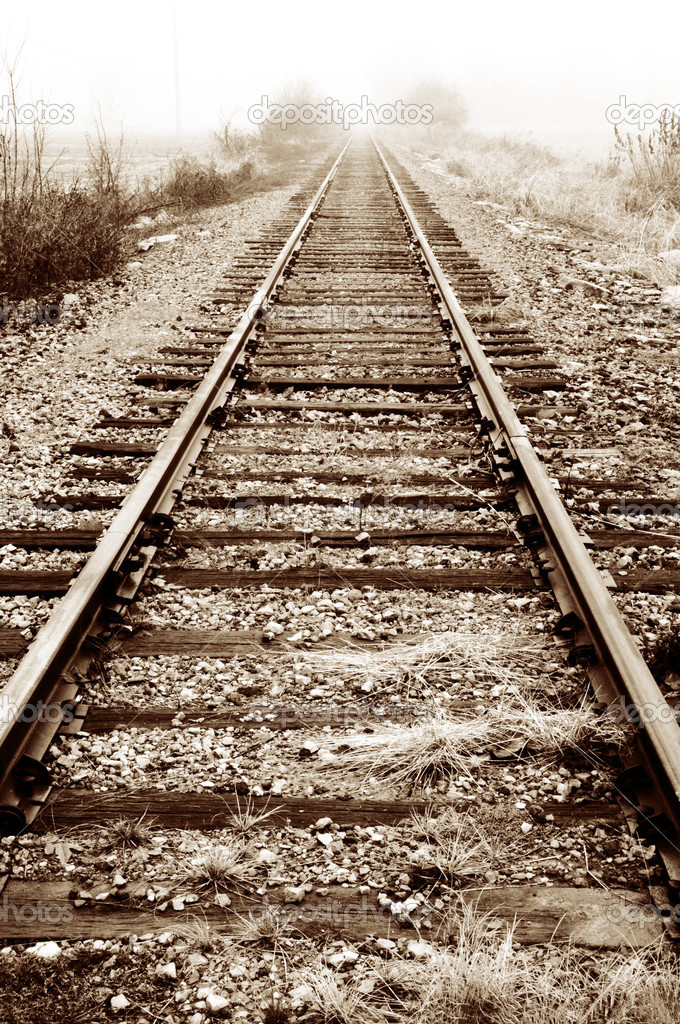 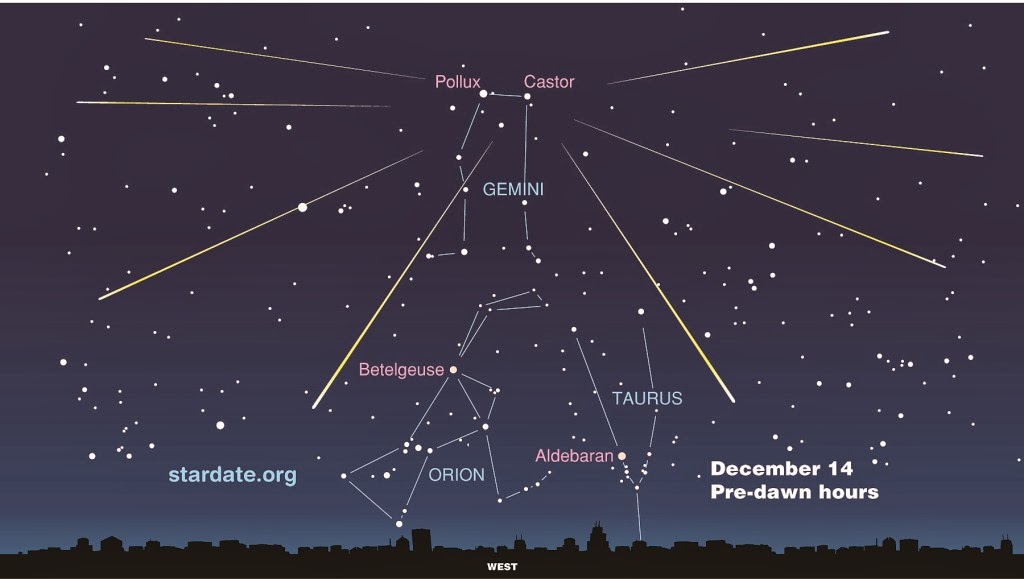 Crédito da imagem: Stardate.org (constelações); http://pt.depositphotos.com (trilhos)
Principais chuvas de meteoros
(196256) 2003 EH1
Quadrantídeas
03-04 jan
60-200
C/1861 G1
Lirídeas
21-22 abr
10-15
1P/Halley
η Aquarídeas
05-06 mai
40-85
?
δ Aquarídeas
27-28 jul
15-20
109P/SwiftTuttle
Perseidas
11-12 ago
60-100
1P/Halley
Orionídeas
20-21 out
25
55P/TempelTuttle
Leonídeas
17-18 nov
10-15
(3200) Phaethon
Geminídeas
13-14 dez
60-120
Fonte: NASA
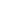 Meteoritos
3 grandes grupos
Rochosos (aerólitos) 
Metálico-rochosos (siderólitos)
Metálico (sideritos)

Cada grupo: subdivisões com diferenças químicas, mineralógicas 

Um dos maiores do Brasil: Bendegó (5 ton)
Meteorito de Bendegó
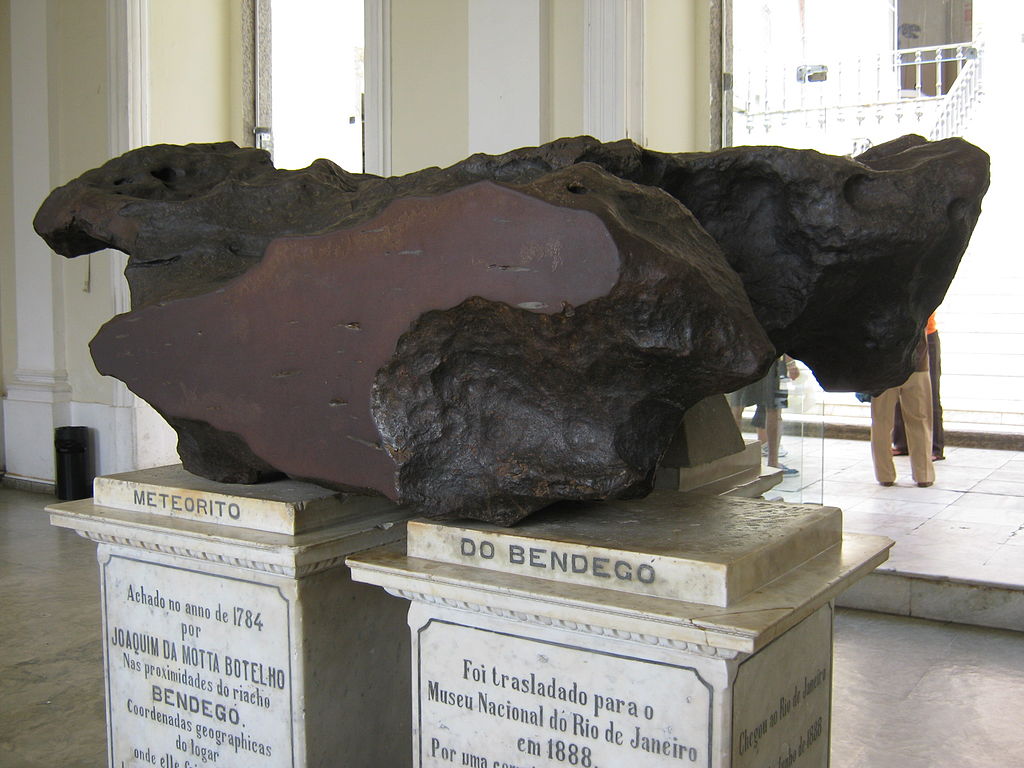 Crédito da imagem:  Jorge Andrade/Museu Nacional do Rio de Janeiro
Cometa: 
 bloco de gelo e rocha 
 alguns quilômetros 
 caudas apontam na direção contrária à do Sol
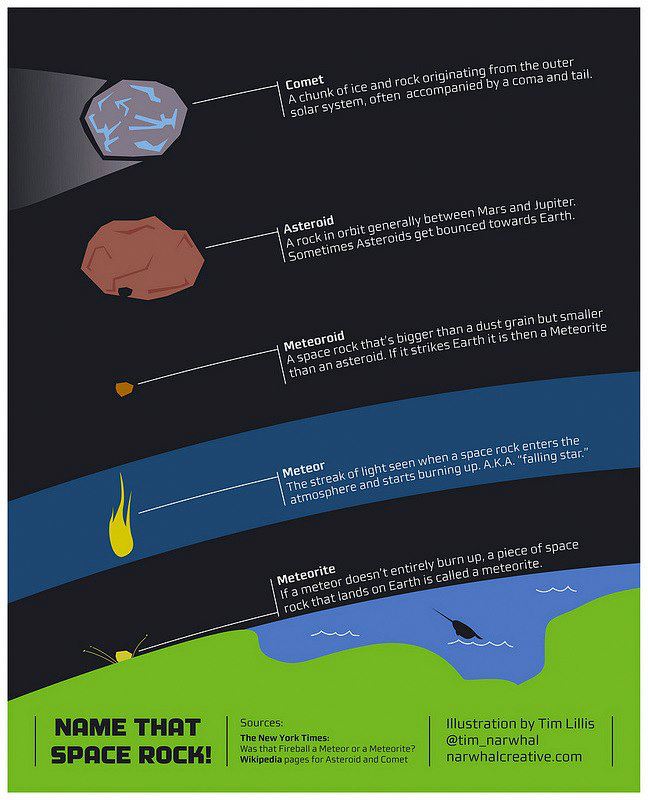 Asteroide: 
 composto de rochas e metais
 tamanho >100 metros
Meteoroide: 
 menor que um asteroide
 alguns entram na atmosfera terrestre
Meteoro: 
 o rastro luminoso causado pela entrada do meteoroide
 “estrela cadente”
Meteorito: 
 meteoroide que atinge a superfície
Fonte da imagem: http://gaea-numero.blogspot.com.br/2013/02/meteoro-cai-na-russia-e-deixa-centenas.html
Cometa: 
 bloco de gelo e rocha 
 alguns quilômetros 
 caudas apontam na direção contrária à do Sol
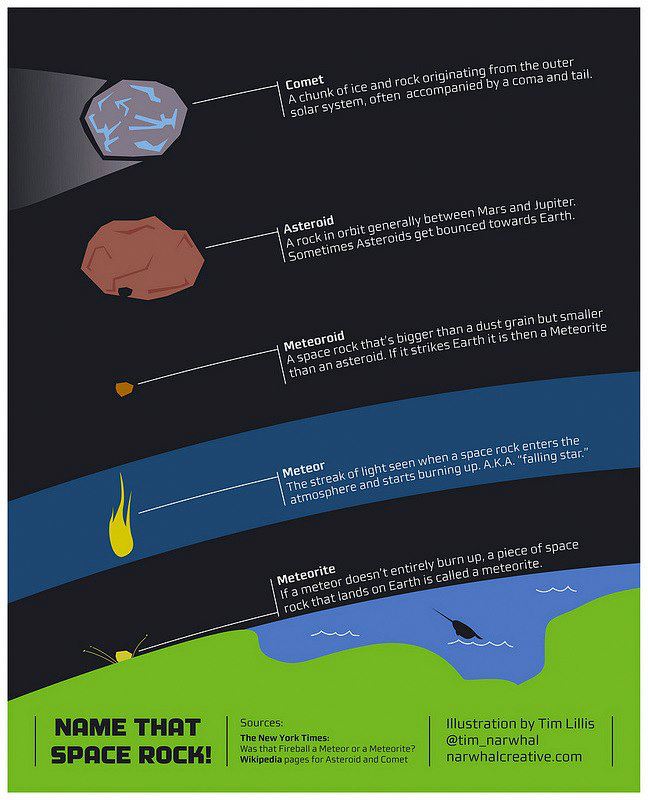 Asteroide: 
 composto de rochas e metais
 tamanho >100 metros
Meteoroide: 
 menor que um asteroide
 alguns entram na atmosfera terrestre
Meteoro: 
 o rastro luminoso causado pela entrada do meteoroide
 “estrela cadente”
Meteorito: 
 meteoroide que atinge a superfície
Fonte da imagem: http://gaea-numero.blogspot.com.br/2013/02/meteoro-cai-na-russia-e-deixa-centenas.html
Apêndice
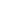 Curta metragem da Agência Espacial Europeia (ESA) “Ambition”

Site da Profª. Maria Elizabeth Zucolotto, do setor de meteorítica do Museu  Nacional do RJ

Texto da profª. Zucolotto sobre o que fazer quando achar um meteorito

Curta metragem “Wanderes”, uma homenagem a Carl Sagan